Çalıştay,
Mayıs,  2016
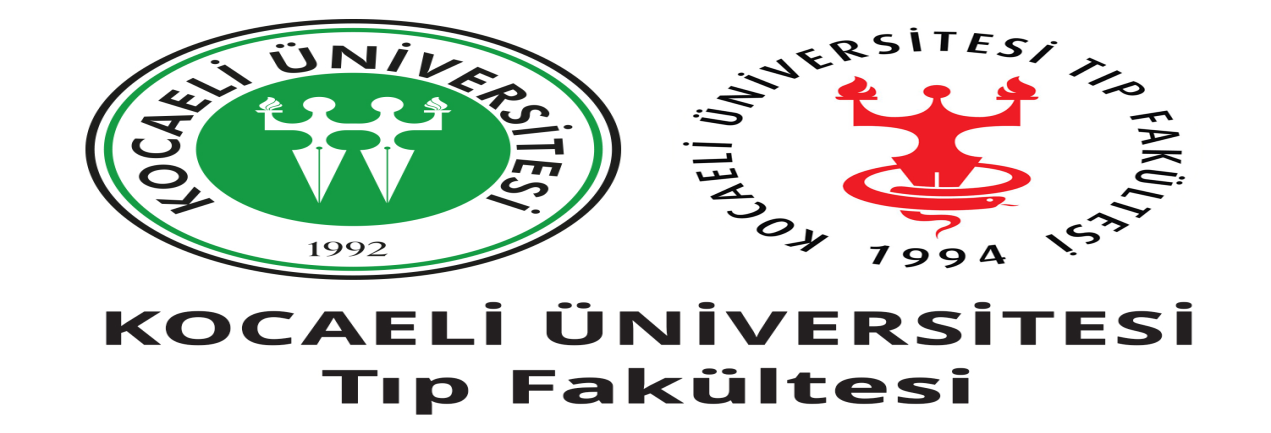 VI. DÖNEMDoç. Dr. Cem CeritDoç. Dr. Yiğit ÇakıroğluYrd. Doç. Dr. T. Utku Yılmazİnt. Dr. Emre Eserli
İntörnlük dönemi
Tanım
‘’ asistanların ve öğretim elemanlarının gözetiminde hekimlik faaliyetleri yürütülmesi’’

Temel hedef
‘’sık karşılaşılan hastalıkların takip ve tedavi süreçlerinin içinde yer alarak hasta pratiğinin geliştirilmesi’’
Eğitim Programı
Acil Tıp (2 ay)

Kadın Doğum (1 ay)-Cerrahi birimler (1 ay)
    (genel cerrahi, plastik cerrahi, KBB, 
      göğüs cerrahisi, çocuk cerrahisi)

Halk Sağlığı (2 ay)
Eğitim Programı
Çocuk Sağlığı ve Hastalıkları (2 ay)

İç hastalıkları (2 ay)-dermatoloji, enfeksiyon hast., nöroloji eklendi. 

Psikiyatri (1 ay)-
    Klinik Farmakoloji (15 gün)-
    Seçmeli (15 gün) (Kardiyoloji,  Göğüs hastalıkları,
   dermatoloji)
6 rotasyon diliminde yaklaşık 30-32 öğrenci

Dahili bilimler bölümüyle seçmeli stajların çakışıyor olması

Seçmeli stajların yeniden düzenlenmesi?

Dahili bilim stajlarının yeniden düzenlenmesi?- bölümlere giden öğrenci sayısı bazı bölümlerde sorun olabiliyor
Önemli konular
Hasta sorumluluğu alma ile ders çalışma arasında tercih yapıyor olma
Öğrenci sayısının artmasıyla çalışma sürelerinin öğrenciler arasında paylaşılması
Kişisel motivasyon belirleyici oluyor
Sayı fazlalığının uygulamanın kalitesini düşürmesi
Öğrenci geri bildirimlerinde ana konular
Görev tanımlarına bağlı sorunlar ve hiyerarşi
Poliklinik çalışma sürelerinin artırılması
Yardımcı personel gibi çalışmak yerine hasta sorumluluğu verilmesi  
İletişim sorunları
Planlama
Her bölümde ‘’intörn sorumlusu öğretim üyesi’’ var

Bölümlerin çoğu geri bildirim alarak kendi içinde sorunları çözmeye gayret gösteriyor

Bölümlerin çoğunda intörn eğitimine dönük bir planlama  var (makale sunumu, seminer sunumu, hasta tartışma saatleri vs.)

İntörn kimlik kartı

İntörn odaları
Planlama
İntörnlerin rotasyona başladığı ilk gün intörn sorumlusu öğretim üyesi ve uygun gördüğü kişilerle (servis sorumlu hemşiresi, servis asistanı..) toplanılması ve bu toplantıda:

çalışma düzeni
intörn görev ve sorumlulukları
nöbet şartları
hedeflenen yeterlilikler/beceriler (öğrenilmesi gereken önemli hastalıklara yaklaşım vb..)
eğitim toplantıları
Planlama
Bölüm içindeki çalışma düzeni ve kurallar başlangıçta konuşulur ise özellikle görev-sorumluluk-hiyerarşi-iletişim alanındaki sorunlar azalabilir.
Planlama
Öğretim üyelerinin intörnleri hasta takip süreçlerine daha fazla katması ve daha fazla sorumluluk vermesi

Asistanların öğrenci eğitiminin bir parçası olduklarının farkına varmaları ve bu konuda cesaretlendirilmeleri

     --->    sonuç olarak öğrenci motivasyonunu 
               artıracaktır
Kendisine zaman ayıran bir öğretim üyesi ve asistan olduğunu, kendisine dönük bir eğitim programı olduğunu, hasta sorumluluğunun kendisine verildiğini görmesi öğrencinin motivasyonunu artırabilir.
Planlama
Koordinatörlük ile anabilim dalı intörn eğitim sorumluları arasındaki ilişkinin güçlendirilmesi

Öğrenci temsilciliği-koordinatörlük ilişkilerin güçlendirilmesi
İntörnlere dönük eğitim programlarının her anabilim dalında yapılandırılmış hale getirilmesi
Diğer dönemlerdeki gibi bir eğitim programının oluşturulması